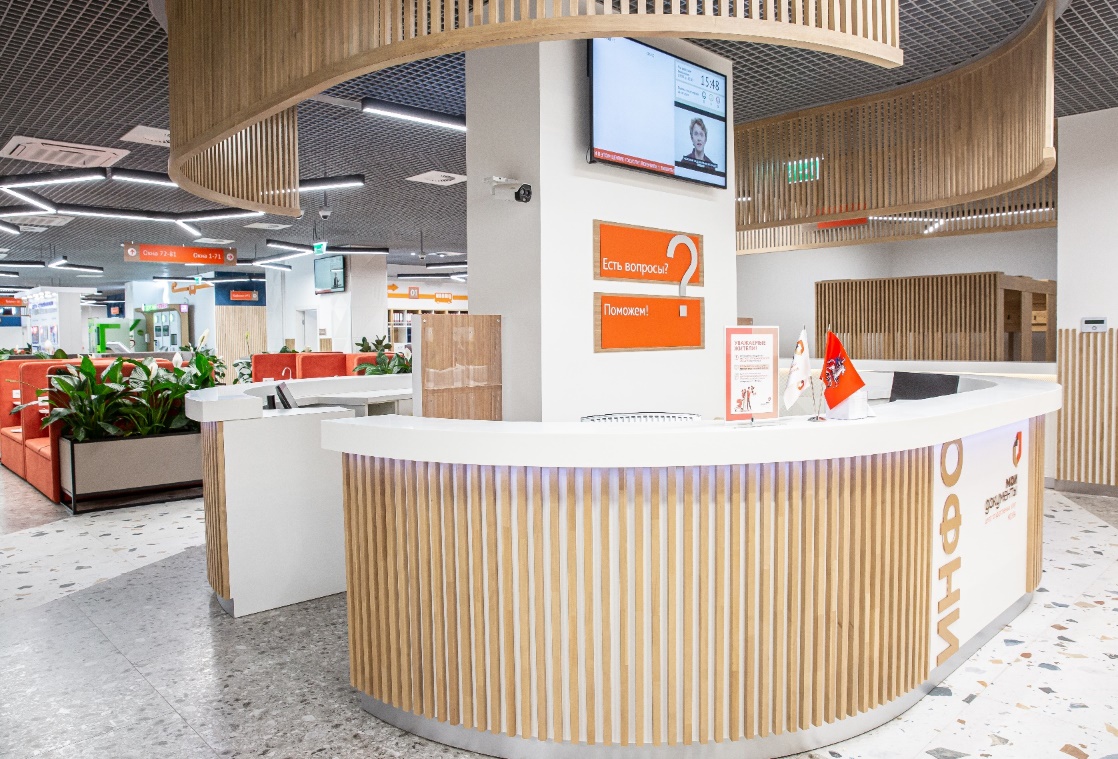 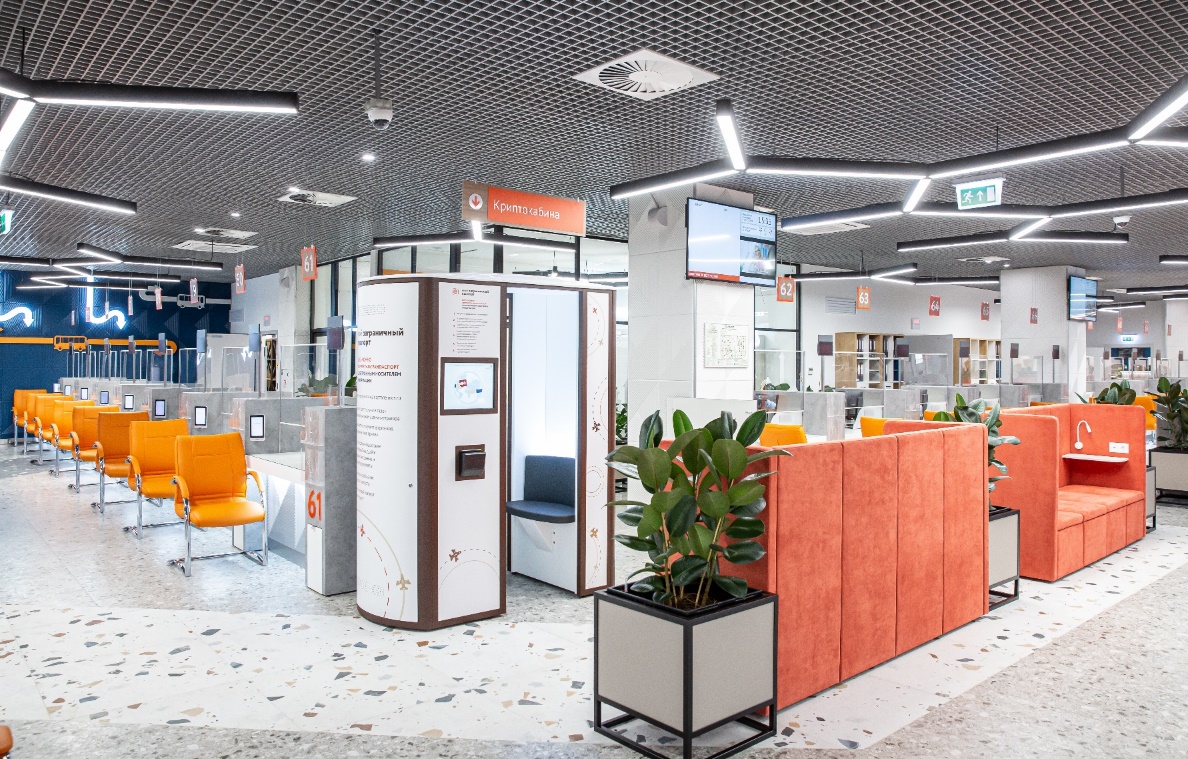 ЦЕНТРЫ ГОСУСЛУГМОСКВЫ
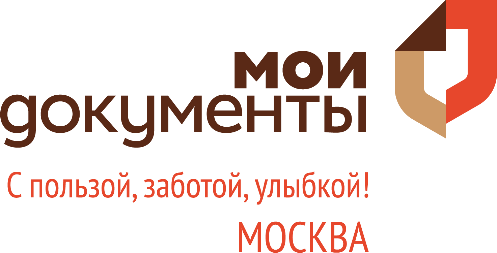 2022
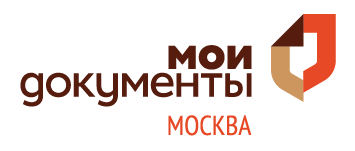 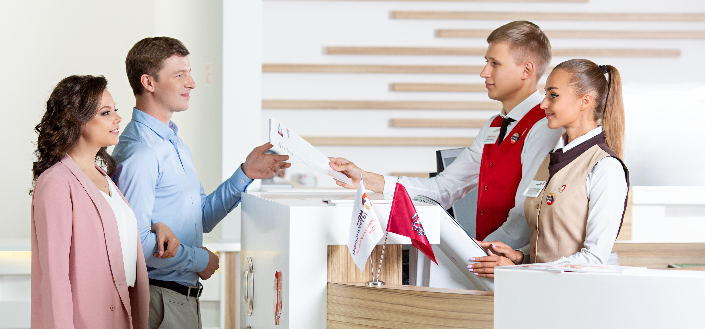 134
центра госуслуг
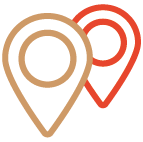 НАШИ ЦЕНТРЫ
в том числе
флагманских офисов ЦАО, ЮЗАО, ЮАО, ВАО, ЮВАО, САО
46
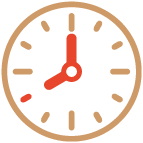 НАШИ ВОЗМОЖНОСТИ
~700
59
окон приема
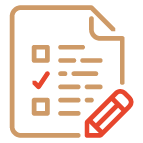 Дворец на ВДНХ
>280
посетителей в день
сотрудников
услуг
С 08:00до 20:00
С 10:00до 22:00
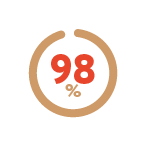 ЦЕНТРЫ
ФЛАГМАНЫ И ДВОРЕЦ ГОСУСЛУГ
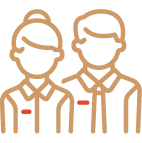 услуг без привязки к месту жительства
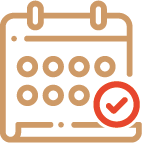 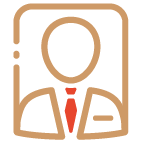 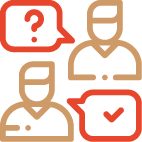 6
2
Наши сервисы и возможности
1
7
дней в неделю
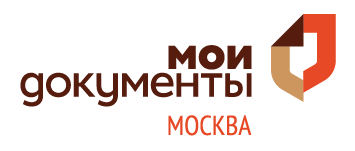 СТАТИСТИКА ЗА 2021 год
Ключевые услуги
Предоставление информации жилищного учета
Регистрационный учет граждан РФ по месту пребывания и по месту жительства в пределах РФ
Выдача, замена паспортов гражданина РФ
Оформление соцкарты
Предоставление сведений из реестра недвижимости (ЕГРН)
Услуги ЗАГС
Новые услуги в центрах
>23
>7
>8
>3
Прием заявления о гибели или уничтожении объекта налогообложения по транспортному налогу;
Признание садового дома жилым домом и жилого дома садовым;
Проставление апостиля на российских официальных документах, подлежащих вывозу за пределы территории Российской Федерации.
тыс. обращений
тыс. обращений
тыс. обращений
тыс. обращений
Консульская легализация документов;
Удостоверение подлинности подписи нотариуса и оттиска его печати при легализации документов, представляемых физическими и юридическими лицами в компетентные органы иностранных государств;
>13
тыс. обращений
>10
тыс. обращений
3
Данные за 2021 год
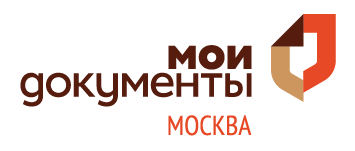 НОВЫЕ ПРОЕКТЫ И ПОЛЕЗНЫЕ НОВОВВЕДЕНИЯ
Пенсионный фонд Российской Федерации
выдача справки (дубликата справки), подтверждающей размер назначенной ежемесячной денежной выплаты, право на государственную социальную помощь в виде набора социальных услуг (выдается в день обращения заявителя, ранее срок ее выдачи составлял 14 дней);
выдача выписки из федерального регистра лиц, имеющих право на дополнительные меры социальной поддержки, о выдаче государственного сертификата на материнский (семейный) капитал (выдается в день обращения).
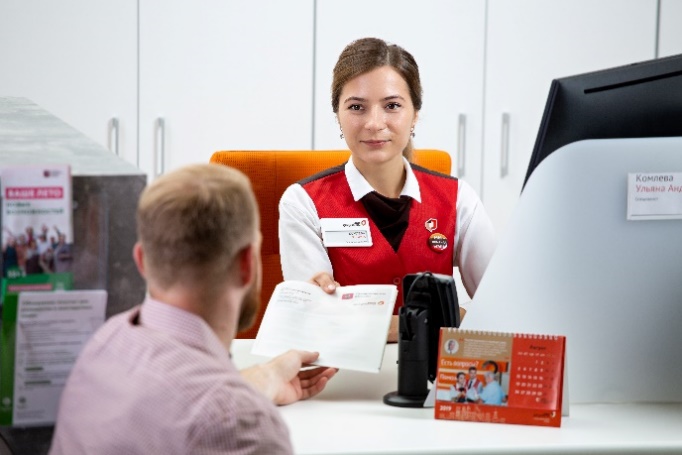 Услуги социальной защиты населения
назначение ежемесячной денежной выплаты на ребенка в возрасте от 3 до 7 лет включительно;
назначение дополнительного единовременного пособия в связи с рождением ребенка семьям, в которых возраст супругов не достигает 36 лет, но один из супругов или оба супруга достигли возраста 30 лет, или единственный родитель достиг возраста 30 лет и не достиг возраста 36 лет.
4
Новые и уникальные услуги
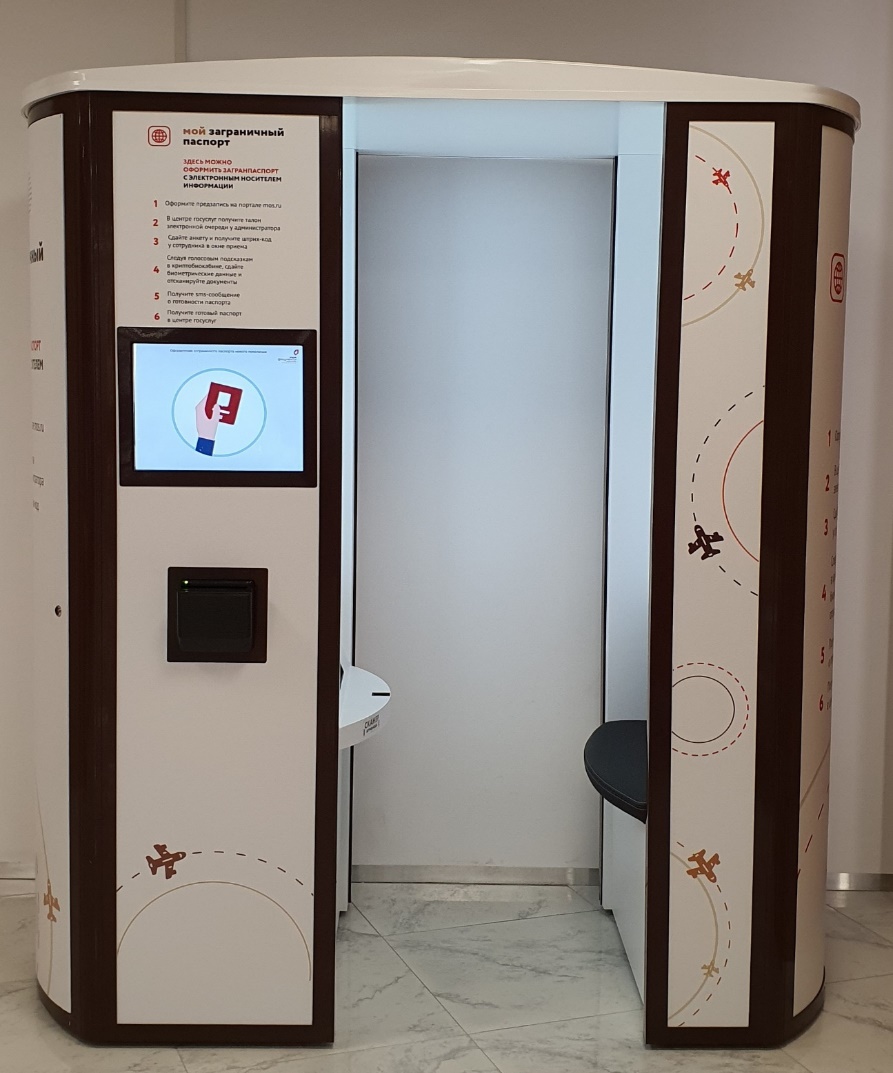 КРИПТОБИОКАБИНА
С 30.11.2021 по 31.12.2021 в МФЦ района Северное Бутово оформлено
     89 заграничных паспортов, посредствам Криптобиокабины.
КРИПТОКАБИНА
заявитель может сделать до трёх качественных фотографий, выбрав затем из миниатюр нужную фотографию
после выбора фотографии, нажать «Продолжить» для перехода к следующему этапу
Выбранная фотография будет размещена на персонифицированной странице заграничного паспорта
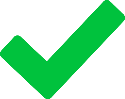 6
КРИПТОКАБИНА
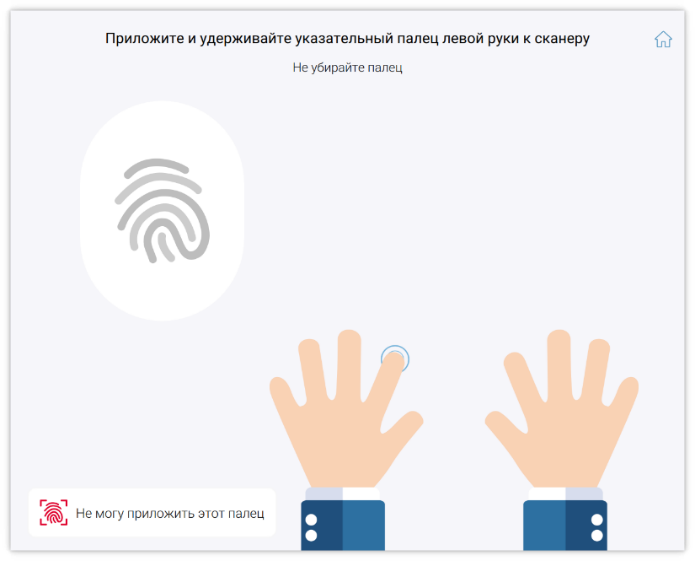 после выбора фотографии, автоматически открывается окно для снятия отпечатков пальцев
отпечатки пальцев необходимо сдавать всем заявителям, старше 12 лет
сначала заявителю предлагается приложить указательный палец, при невозможности приложить данный палец, необходимо нажать «Не могу приложить этот палец», тогда программа предложит приложить другой палец
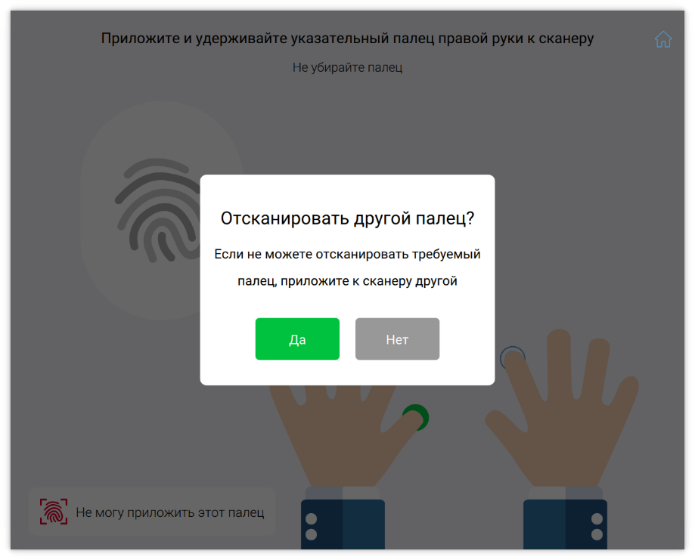 7
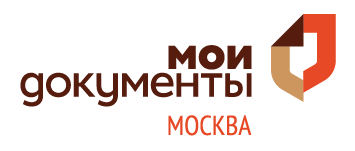 НОВЫЕ ПРОЕКТЫ И ПОЛЕЗНЫЕ НОВОВВЕДЕНИЯ
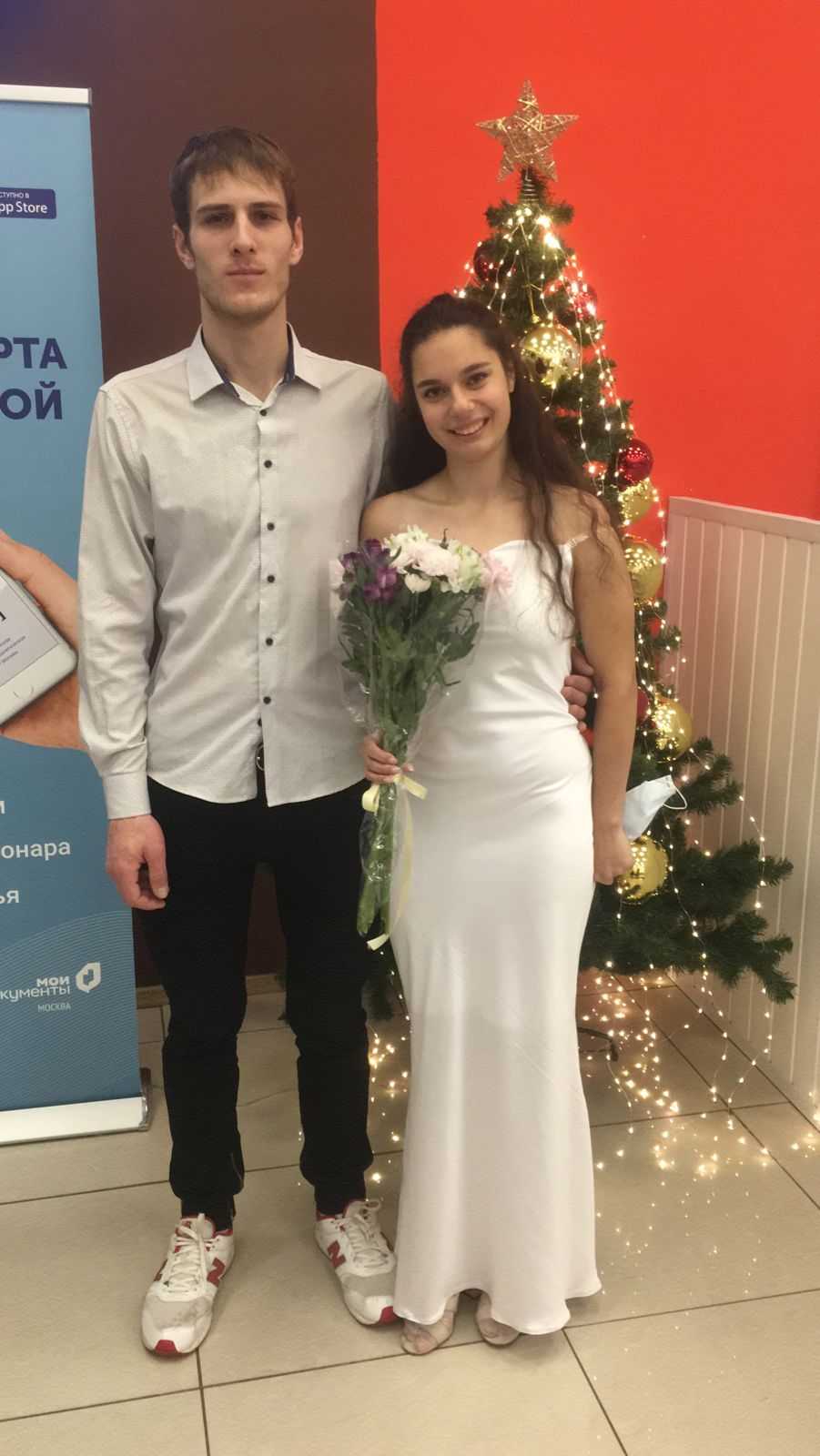 Услуги ЗАГС
С 31 мая 2021 г. в центрах госуслуг доступны:
регистрация рождения и смерти по заявлениям юридических лиц и решению суда;
регистрация заключения брака граждан Российской Федерации в неторжественной обстановке;
регистрация расторжения брака граждан Российской Федерации;
выдача повторных документов об актах гражданского состояния гражданам Российской Федерации;
прием заявлений о внесении исправлений или изменений в записи актов гражданского состояния;
проставление апостиля на официальных документах органов ЗАГС, составленных в Москве, в подтверждение фактов государственной регистрации актов гражданского состояния или их отсутствия, подлежащих вывозу за пределы Российской Федерации.
8
Новые и уникальные услуги
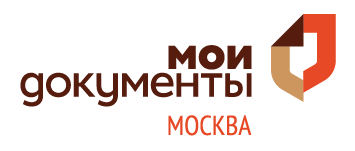 Сертификат COVID-19
С 8 ноября 2021 г. в центрах госуслуг в зоне электронных услуг организована 
выдача гражданам сертификата о профилактических 
прививках против новой коронавирусной 
инфекции или медицинских противопоказаниях к вакцинации и (или) перенесенном 
заболевании, вызванном COVID-19 на бумажном носителе в виде выписки из Портала gosuslugi.ru. 
С 16 ноября 2021 г. такой 
сертификат выдается через «окно» 
специалиста посредством АРМ «Генерация 
сертификата COVID-19».
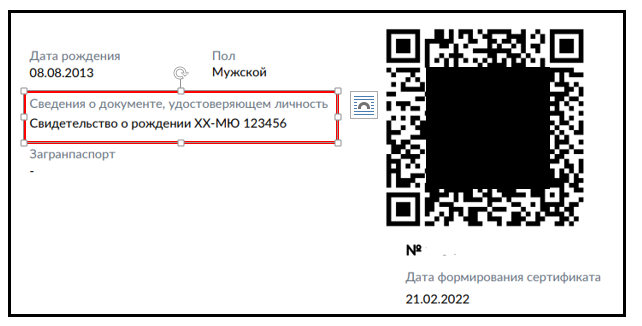 РАБОТА С УПРАВЛЯЮЩИМИ КОМПАНИЯМИ И ПОСТАВЩИКАМИ УСЛУГ В СФЕРЕ ЖКХ
Центры госуслуг производят начисления по >4 млн лицевых счетов
В связи с угрозой распространения COVID-19 были приняты меры по снижению необходимости личного обращения граждан в центры госуслуг:
в период с 1 апреля 2020 года по 1 апреля 2021-й субсидия предоставлялась на новый 6-месячный срок в том же размере в беззаявительном порядке с последующим перерасчетом;
в период с 1 марта 2020 года по 1 марта 2022-й в автоматическом режиме продлены меры социальной поддержки на оплату за жилищно-коммунальные услуги лицам, признанным инвалидами путем автоматического продления ранее установленной группы инвалидности на срок 6 месяцев и устанавливается с даты, до которой была установлена инвалидность при предыдущем освидетельствовании.
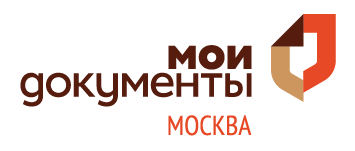 10
Важные услуги
«МОСКВА – С ЗАБОТОЙ ОБ ИСТОРИИ»
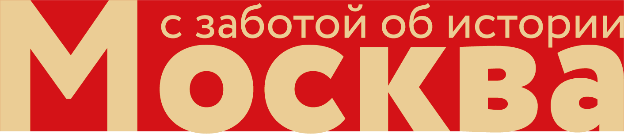 За время проекта
О ПРОЕКТЕ
Проект «Москва — с заботой об истории» направлен на сохранение семейных реликвий и историй москвичей. В рамках акции через центры госуслуг в Главархив горожане могут передать свои материалы: фотографии, документы, письма, предметы быта и гардероба.
Основная цель — сберечь подлинные истории жителей, рассказать о них москвичам и поделиться со следующими поколениями.
ВЫСТАВКИ В ЦЕНТРАХ ГОСУСЛУГ
Фотографии и документы, письма с фронта, дневники солдат вошли в основу выставки. Среди множества уникальных историй были выбраны самые проникновенные истории и интересные факты, которые хранились в домашних архивах и ранее нигде не выставлялись.
В центрах расположены экспозиции, где представлены интересные факты, документы и фотографии, познавательная инфографика, а также видео- и аудиоконтент, интерактивные тач-экраны с викторинами и играми.
документов времен Великой Отечественной войны, переданных на хранение
>9500
документов и предметов
опубликовано
>6840
экспозиций в центрах госуслуг Москвы на основе собранных материалов
28
средняя оценка выставки москвичами
4,6
ИЗ 5
11
Проекты
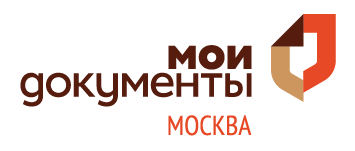 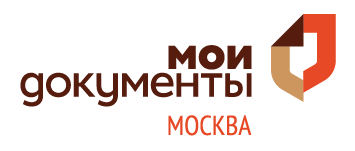 Запись на консультацию и личный прием в онлайн‑формате
С помощью сервиса житель или представитель организации может записаться на получение консультации специалиста либо уполномоченного представителя ведомства в формате видеоконференции.Сервис оказывается в соответствии с постановлением Правительства Москвы № 1911-ПП от 07.12.2021 «О проведении в городе Москве эксперимента по организации взаимодействия с гражданами в дистанционном формате».
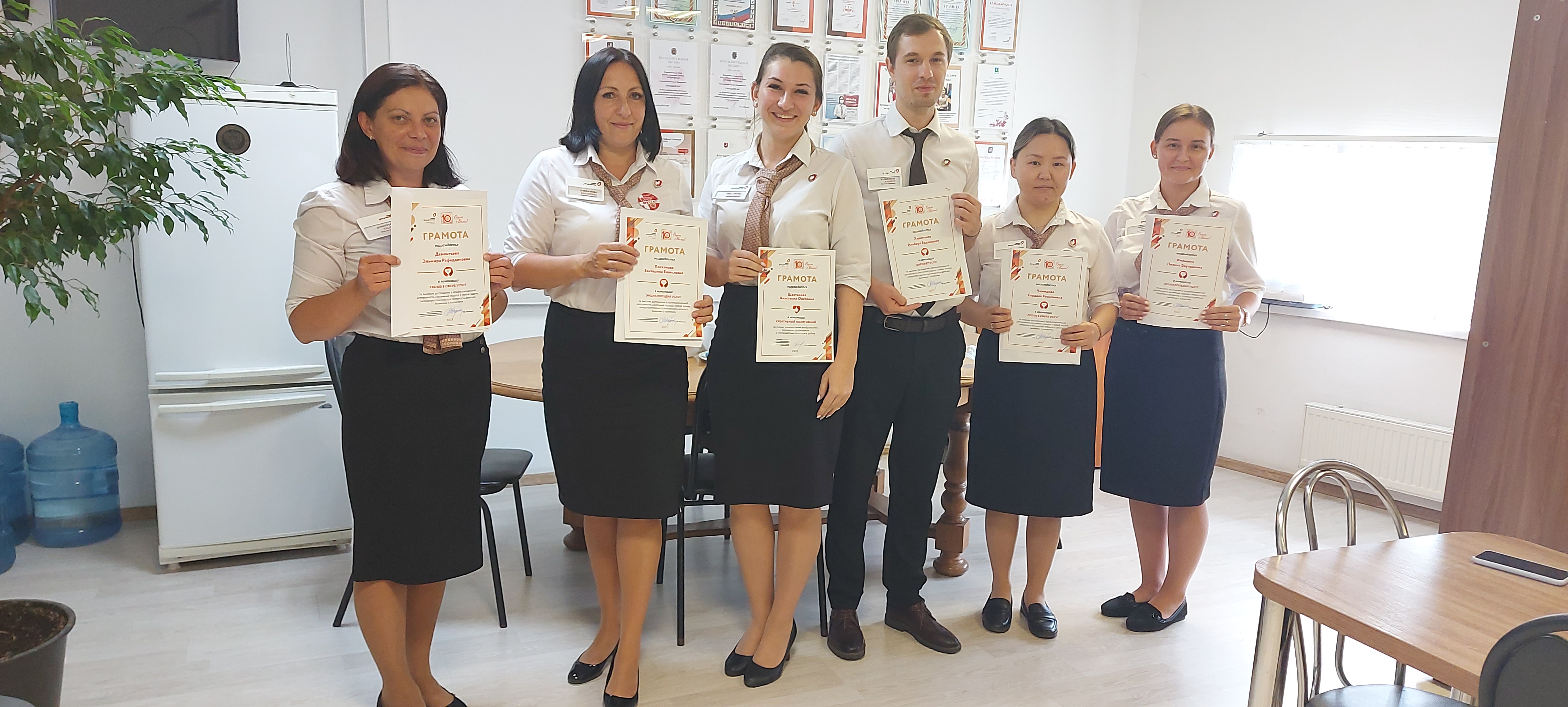 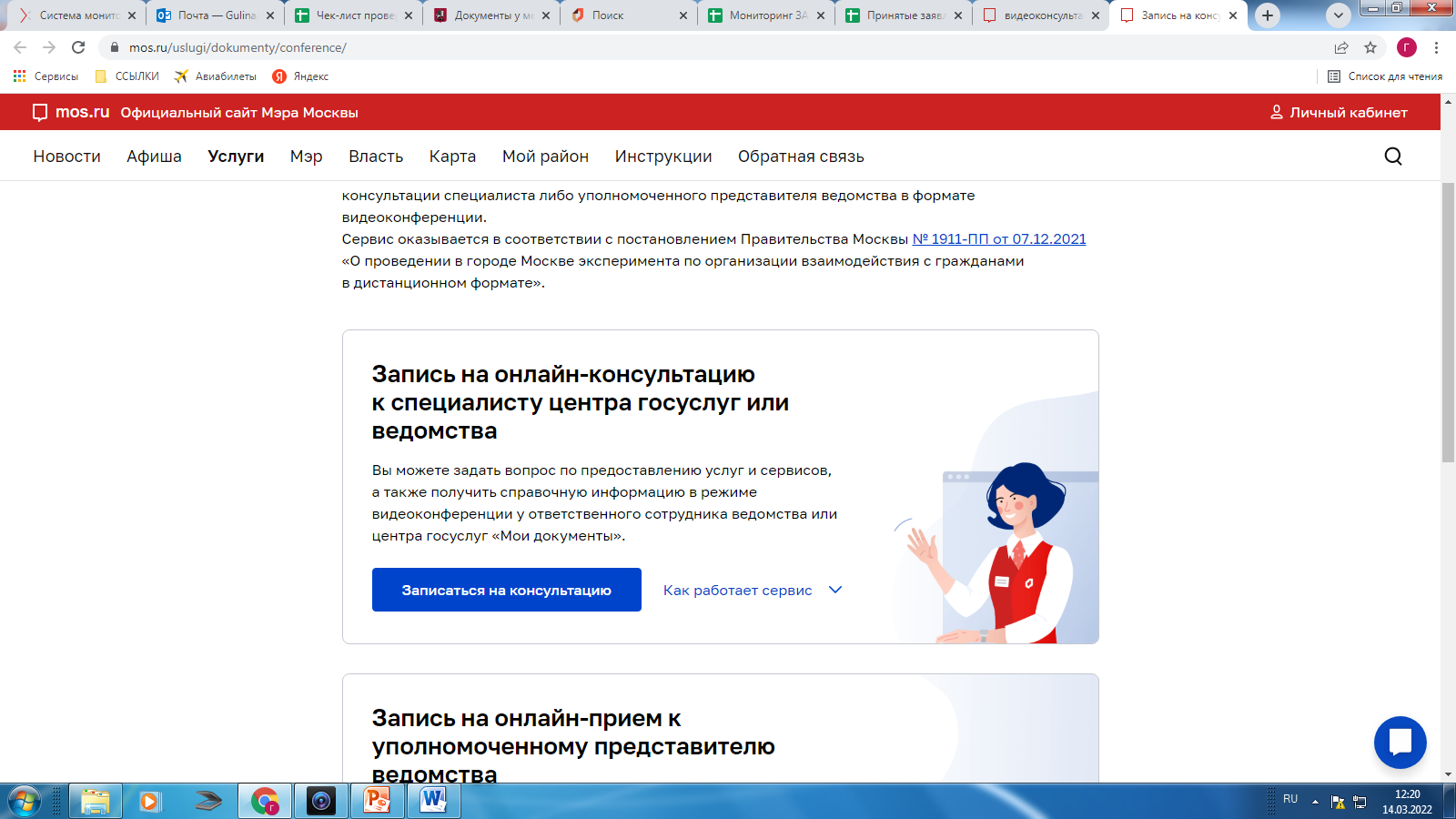 ПРИНЦИПЫ РАБОТЫ ЦЕНТРОВ
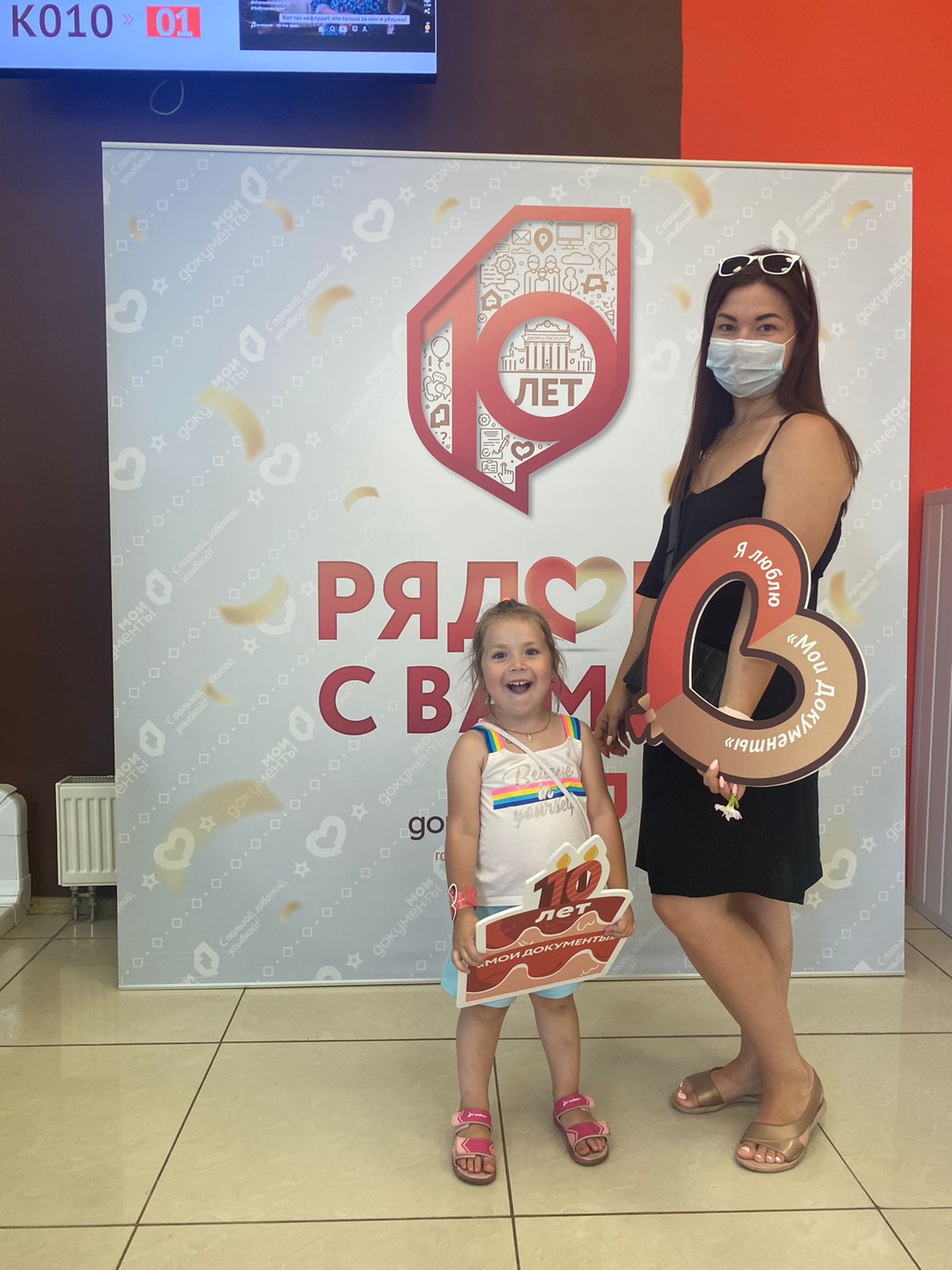 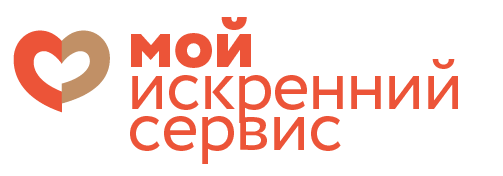 Московские центры «Мои Документы» — лидеры в стране и мире по предоставлению госуслуг.
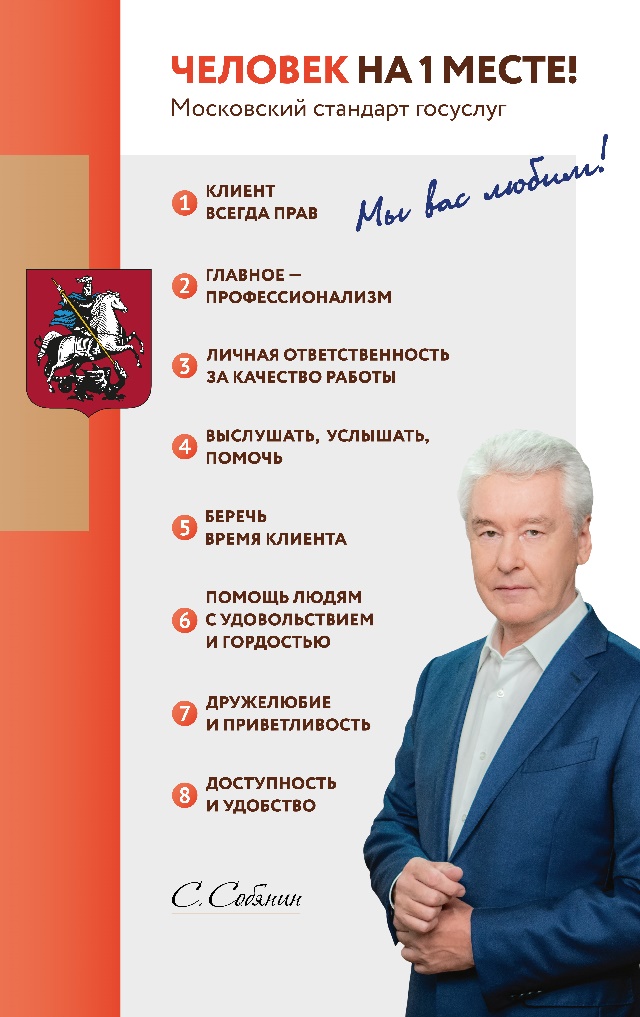 Искренний сервис —  это умение смотреть на ситуацию с позиции жителя и решать задачи с точки зрения его интересов
13
Принцип работы и результаты
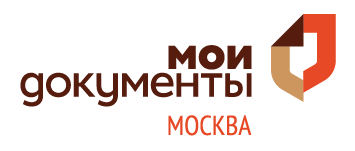 СОВРЕМЕННЫЙ МЕДИЦИНСКИЙ ДИАГНОСТИЧЕСКИЙ КОМПЛЕКС
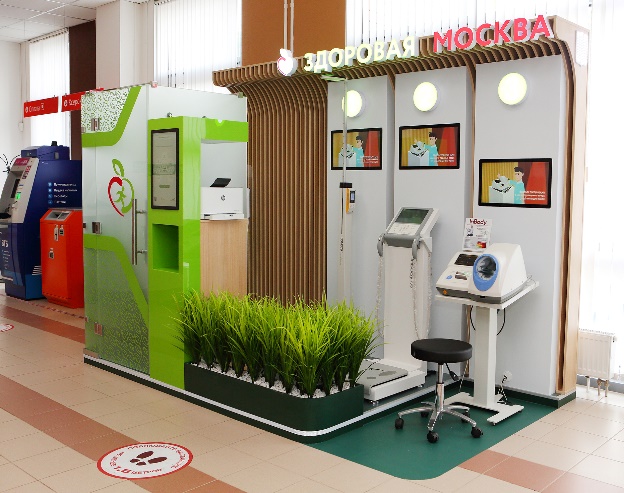 в 69
ОСНОВНАЯ ЦЕЛЬ
центрах «Мои Документы»
Проведение экспресс-анализа ключевых показателей организма
>260000
обследований
8
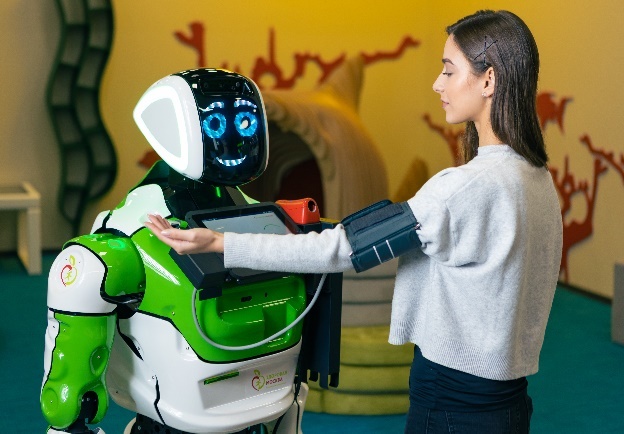 Во всех флагманских офисах появились роботы-диагносты.
В 25 центрах – кардиокресла
для электрокардиограммы
за 1 минуту. Более 26 тыс. ЭКГ сделали жители.
видов исследований
4,55 ИЗ 5
средняя оценка комплекса москвичами
14
Проекты
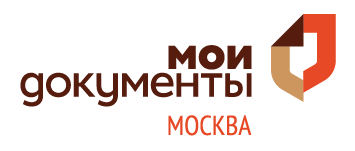 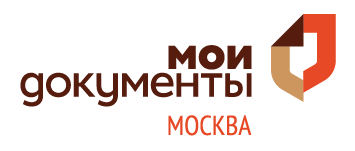 СПОРТИВНЫЕ ВЫХОДНЫЕ
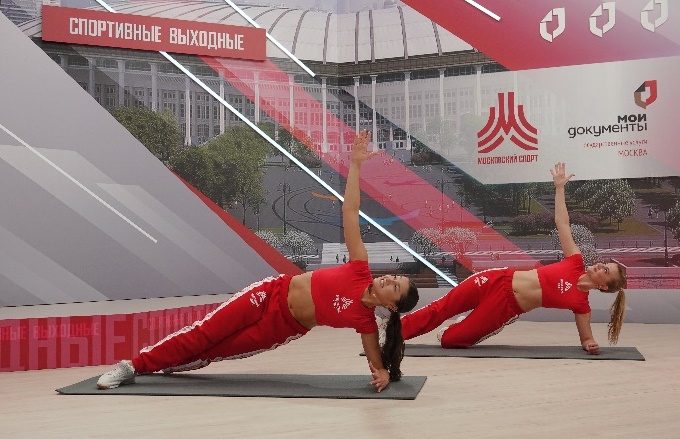 Проект «Спортивные выходные» – возможность бесплатно заниматься спортом под руководством профессиональных тренеров. Это совместный проект центров госуслуг «Мои Документы» города Москвы и Москомспорта.
>380
онлайн-тренировок на YouTube-канале
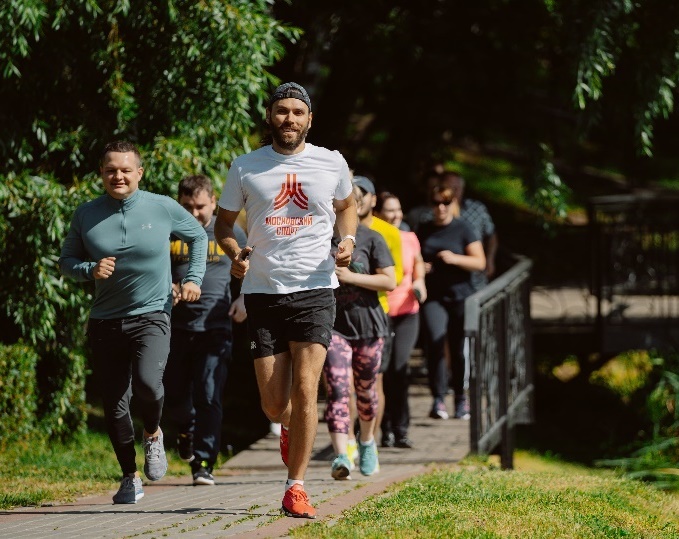 700 тыс.
участников
подписчиков
>28 тыс.
аудитория проекта
В конце 2021 года стартовал первый закрытый онлайн-марафон «Сядь на шпагат со Спортивными выходными», где приняли участие более 1000 человек.
В конкурсе MarSpo Awards-2021 получил серебро в номинациях «Лучший маркетинг проекта в области популяризации спорта и здорового образа жизни. Неигровые виды спорта» и «Лучший рекламный, имиджевый проморолик бренда».
15
Новые и уникальные услуги
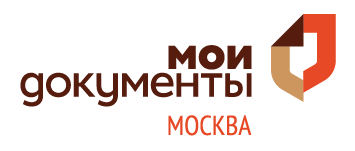 Работа в период пандемии
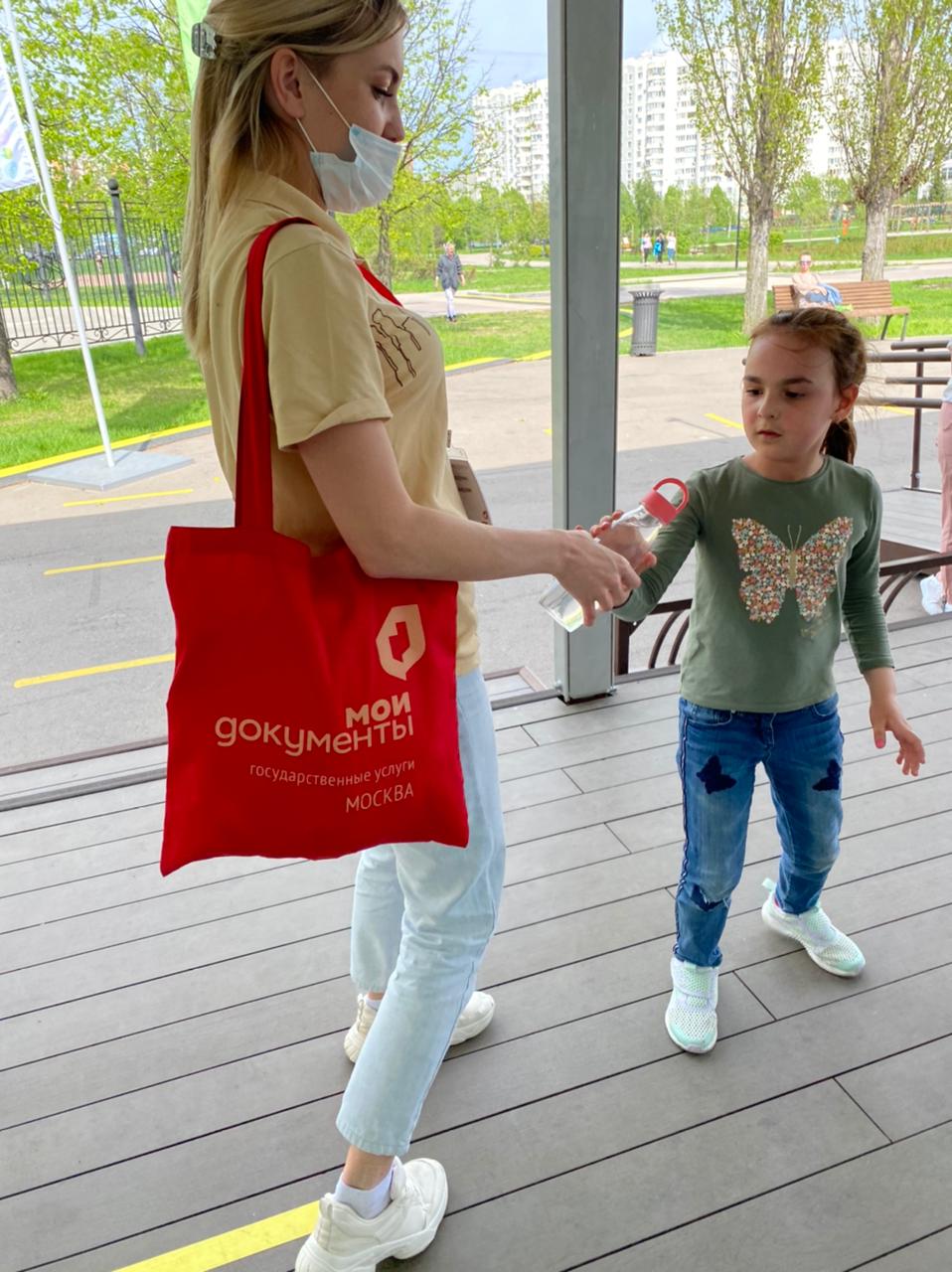 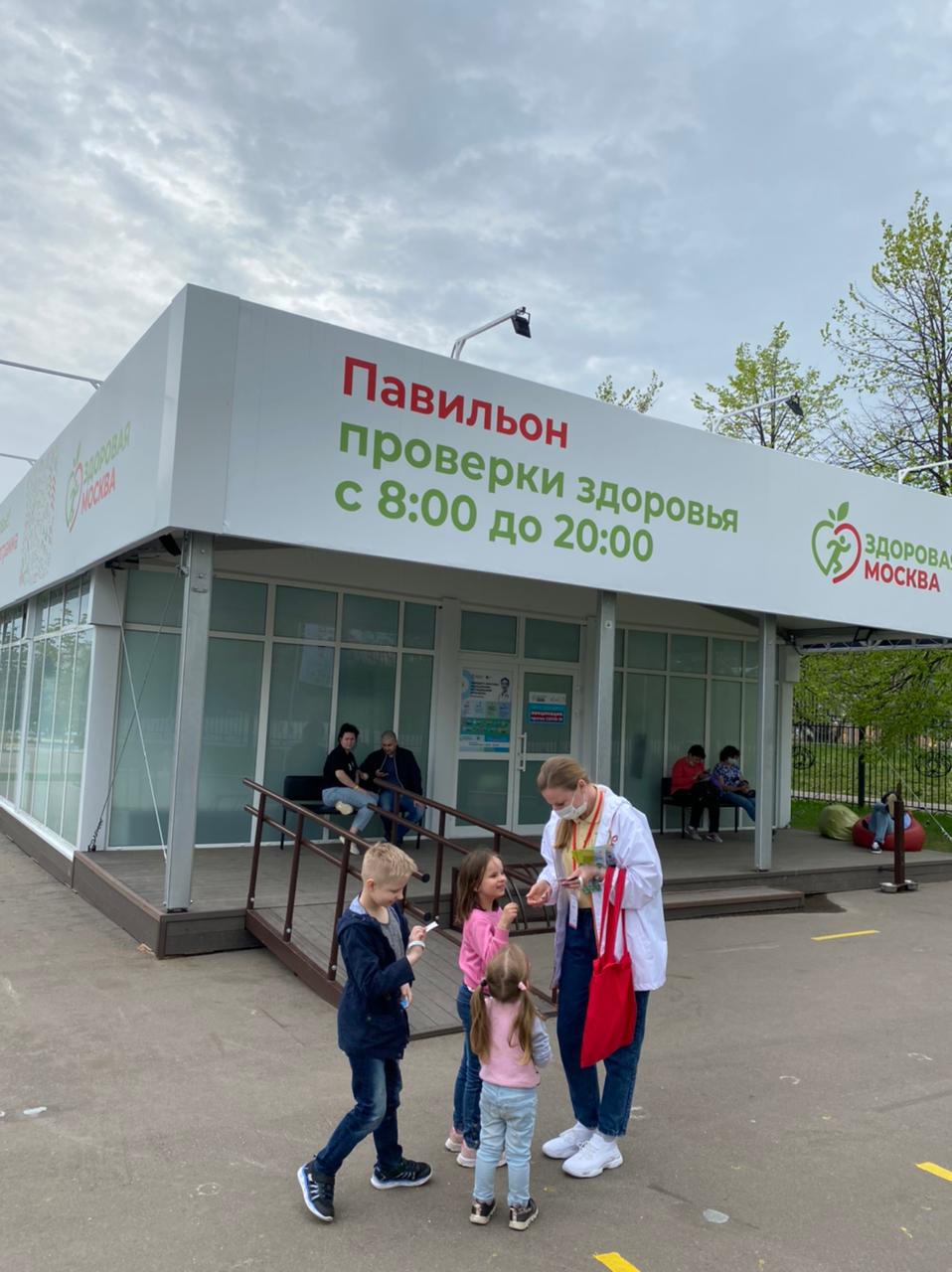 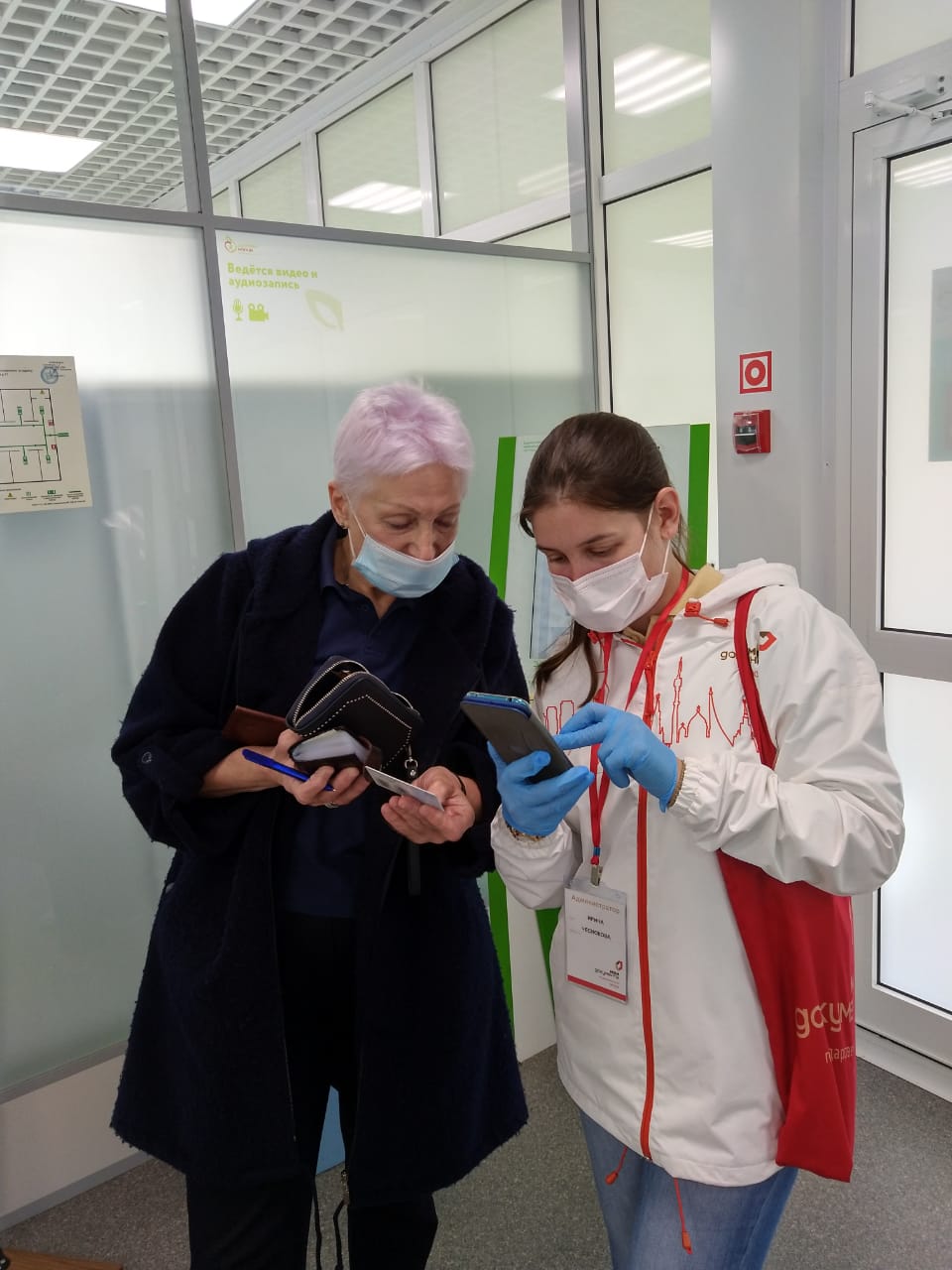 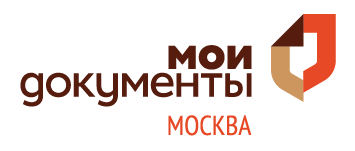 Работа в период пандемии
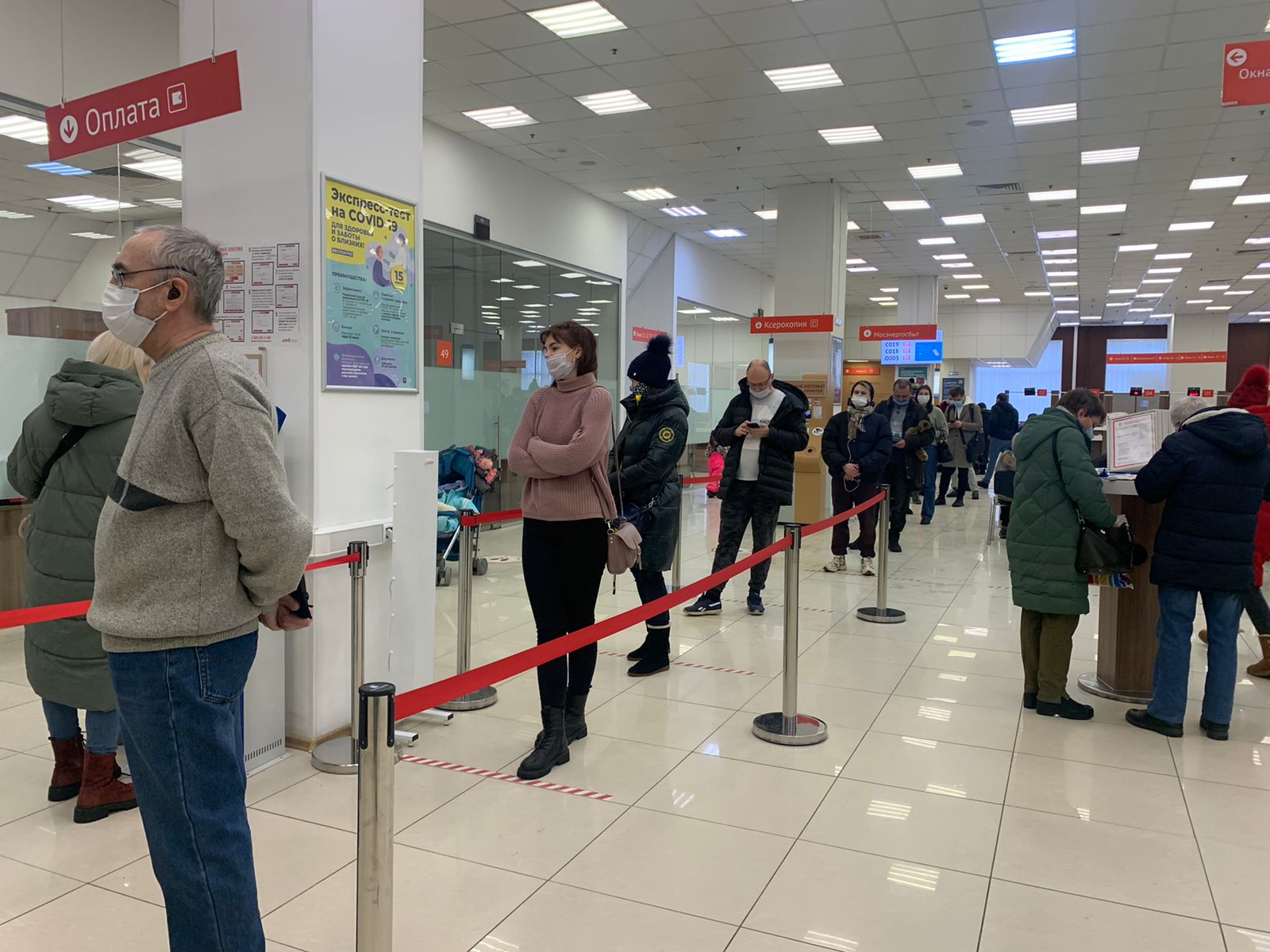 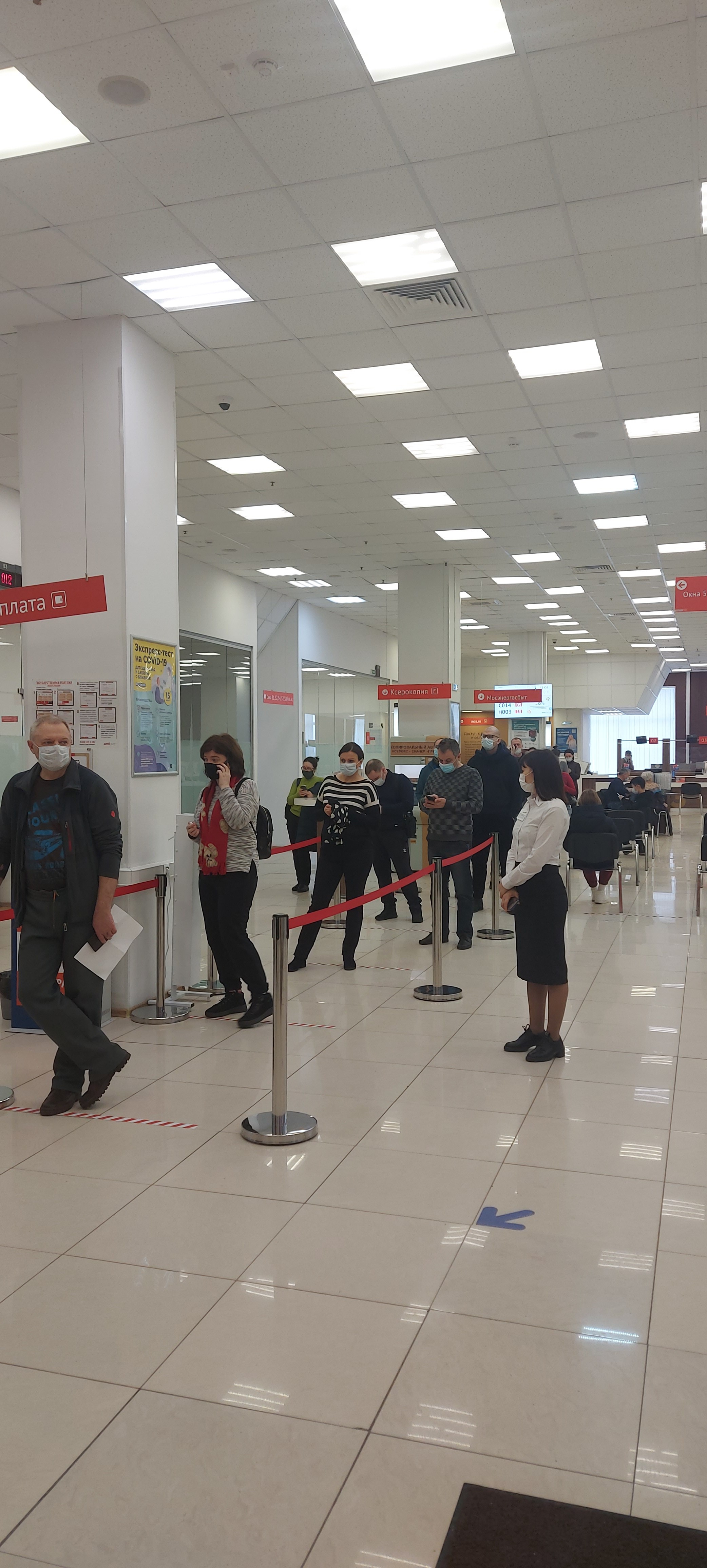 Проходимость в день в МФЦ района Северное Бутово на сдачу экспресс тестирования достигала 300 человек в день.
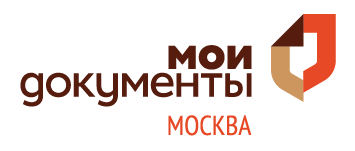 Приятный бонус!
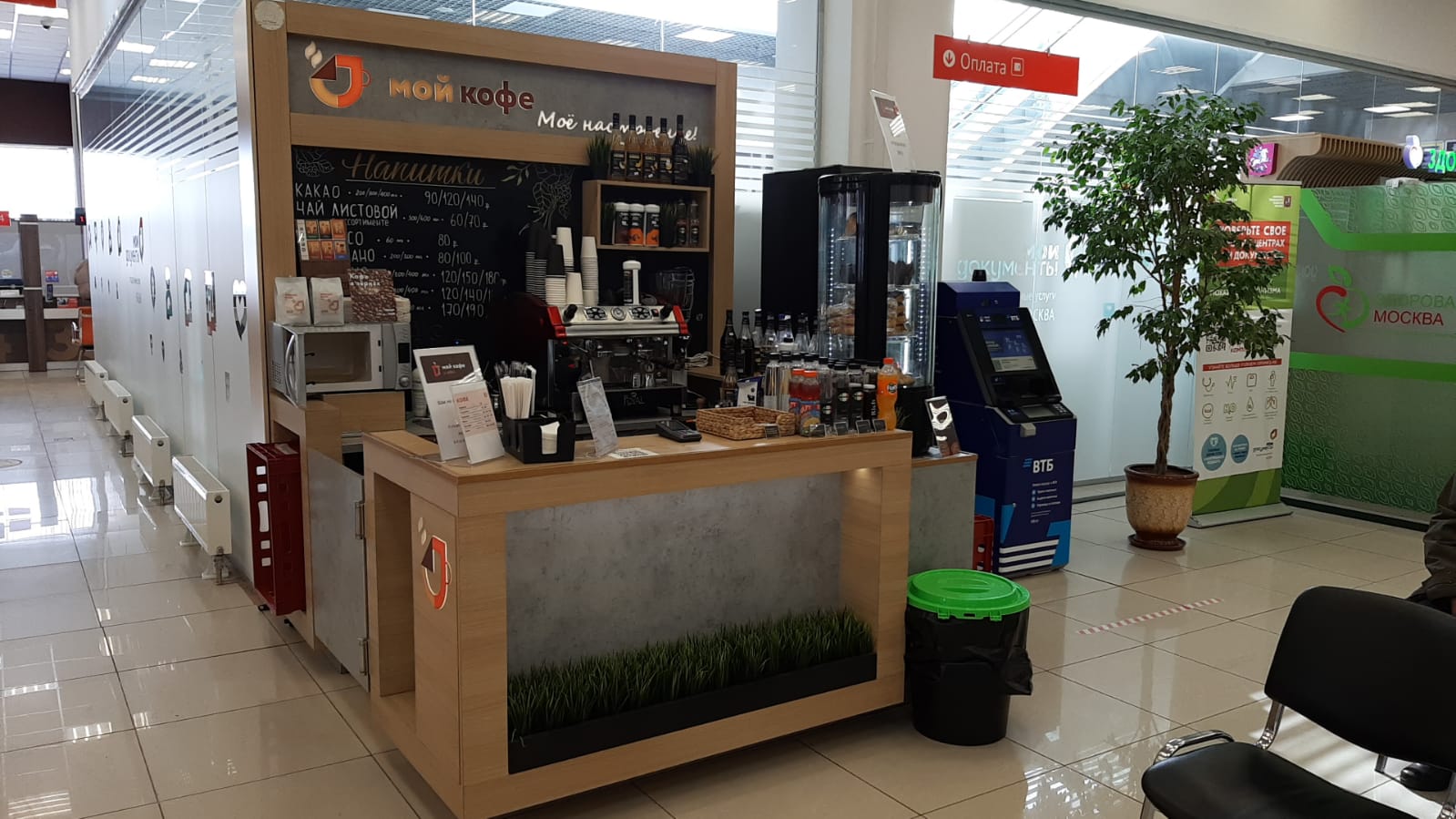 Спасибо за внимание!
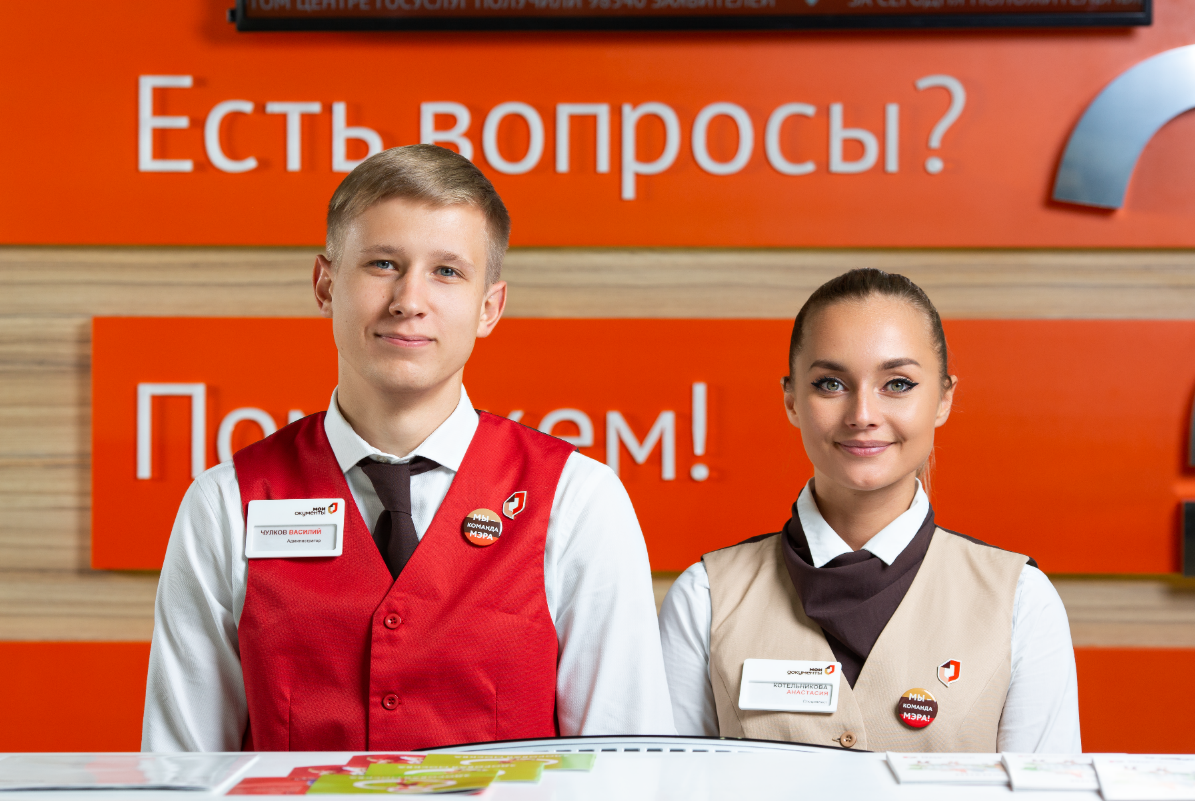 С заботойо жителях
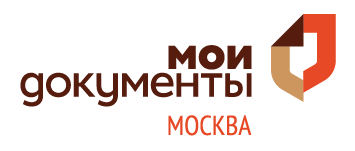